July 2022 Nutrient Scientific Advisory Board
Review and Revision of SCM Nutrient Performance and Data Standards
Trish D’Arconte
Division of Water Resources, Nonpoint Source Planning Branch
Meeting Topics
Today’s meeting:
Brief review of SCM nutrient performance, nutrient Rules, nutrient calculations
Review how DEQ handles proposals for new SCMs and new data for SCMs
Present Proposed Data Standards and Evaluation for SCMs
Unresolved Issues
Present SCM EMC as well as status of in-progress evaluations
Next Steps
2
SCM Performance Calculations & Rules
A Recap
DEQ’s 4 Nutrient Management Strategies have Stormwater Rules with targets for max average annual load of nitrogen and phosphorus in runoff
Rules specify a calculation method for average annual load of TN & TP from a development site, including method for determining nutrient reduction through SCMs
DEQ Stormwater Rules have requirements for average annual runoff treated from development, have Minimum Design Criteria for a set of approved SCM types, provide for the approval of new SCM types
DWQ & DEMLR (Divisions of DEQ) created an “SCM Credit Document” that presents how DEQ has rated hydrologic and water quality performance of approved SCMs, used in stormwater calculations and canned nutrient calculators (effective 2018)
DEMLR New Stormwater Tech (NEST) Program Chapter in Stormwater Design Manual provides guidance for entities wishing to get global approval of new types of                 stormwater control measures (effective 2018)
3
How DEQ Handles Proposals for New SCMs & New Data
Using 2018 Guidance Documents
Completely new SCM type:  start with DEMLR, apply to NEST Program
NEST Program allows provisional installation and operation of a new SCM type while in the process of monitoring for performance – 2 sites required for entry
Program specifies collection of rainfall and hydrologic and water quality performance data, specifics for number of sites, locations, conditions, parameters
Completed studies are submitted with proposed Minimum Design Criteria
SCMs must meet minimum performance to be considered Primary or Secondary SCMs, can also be considered for evaluation of nutrient performance
Approval leads to formal design requirements and performance rating
Additional/future studies have been used to update nutrient performance or design recommendations, but not hydrologic / TSS performance or design requirements
4
Issues With Current Approach to SCM Evaluation
Why Did DEQ Decide to Update the SCM Credit Document Anyway?
NEST instructions separate from SCM Credit Document (where current performance is catalogued) leads to confusion in study requirements, methods
A whole lot of new SCM studies getting underway or completed, user concern over current nutrient performance ratings
Inconsistency in nutrient performance assignments
Original SCM Credit Document included screening levels for adequacy of TSS studies, DEQ found this would be very helpful for evaluating quality of nutrient studies
Opportunity to systematize entire SCM evaluation process, more transparent (and replicable over time!)
5
Proposed Changes to SCM Data Standards and Evaluation
Only the things that are different
Proposed Approach:
Stormwater instructions moved to SCM Credit Doc
Nutrient performance uses “median-of-median EMCs” for SCMs with adequate # studies, “worst median EMCs” for SCMs without *
4 studies for non-proprietary SCMs, 2* studies for proprietary
At least one study NC, others share NC ecoregion, growing zone, rainfall patterns
Detailed monitoring guidance
Nutrient data screening based on collection of study influents 12.5th percentile cutoff
Minimum 8* influent-effluent pairs for nutrients
* Need NSAB input
Current Approach:
Stormwater instructions currently found in NEST Chapter
Nutrient performance uses a mix of “median-of-median EMCs” but also % difference
2 studies for SCMs
At least one study NC
Insufficient monitoring guidance
Detailed data screening for TSS but none for nutrient data
Minimum 15 stormwater influent-effluent pairs, none for nutrients
6
Break
BREAK
7
Unresolved Issues
The Items with Asterisks
High-infiltration SCMs don’t always have enough effluent samples?  How to specify what’s adequate?
Recent NCSU studies have found less-than-adequate performance of already-approved proprietary SCM types – DEQ proposes that 4 studies should be required by both non-proprietary *and* proprietary
Specific SCMs with data problems (some data still being reviewed – Int’l BMP DB):
Some performance data only available as means (not medians) – using them anyway
Green Roofs – no nearby studies that follow MDC, only NZ and CT data available
DIS – currently using green roof values, appropriate?
Silva Cells – not allowing no-IWS (not consistent w/MDC)
SCMs with variants
8
Proposed SCM EMCs – (x-checking w/NCSU)
Comparison to Current Performance (Note some evaluations still in progress)
9
Next Steps
All of this was going somewhere after all…
Mid-July:
Complete SCM Credit Document with today’s input
Final discussions of some SCMs with DEMLR
Get Doc out to everyone for review & comment with final set of SCM EMCs
Mid-August:
Use updated SCM performance to update SNAP Tool
Mid-September:
SNAP Tool out for comment
Mid-October:
SNAP release
10
QUESTIONS / COMMENTS
Trish D’Arconte
Environmental Program Consultant
N.C. Dept. Of Environmental Quality
Division of Water Resources
trish.darconte@ncdenr.gov
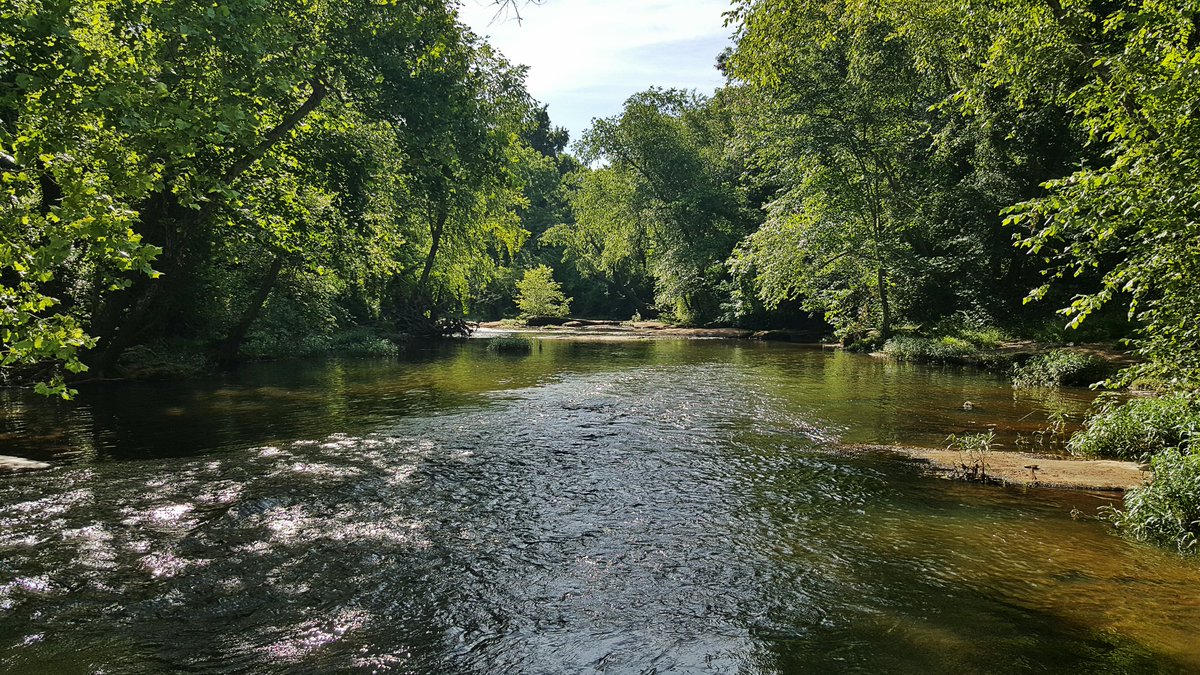 11
[Speaker Notes: Take Questions]